DINARSKOKRAŠKE POKRAJINE
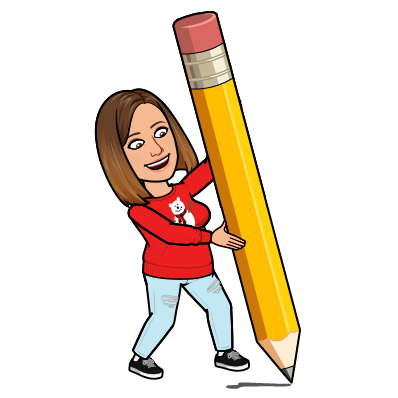 Snov prepiši v zvezek.
LEGA: zavzema južni del SlovenijeSMER: dinarska smer od SZ proti JVPLANOTE (visoke in nizke) ter PODOLJA
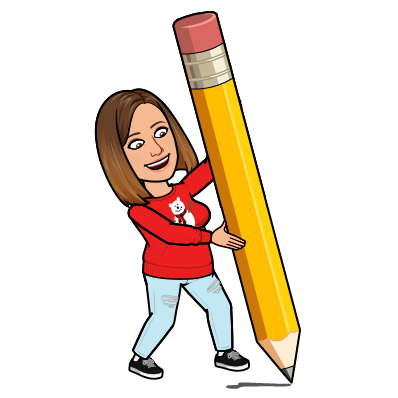 NIŽJI SVET
VIŠJI SVET
NA ZAHODU
NA VZHODU
DELITEV:DINARSKE PLANOTE        DINARSKA PODOLJA
Trnovski gozd (visoka planota)
Nanos (visoka planota)
Snežniška planota (visoka planota)
Suha krajina (nizka planota)
Bela krajina
Ribniško-Kočevsko podolje
Dolenjsko podolje
Notranjsko podolje
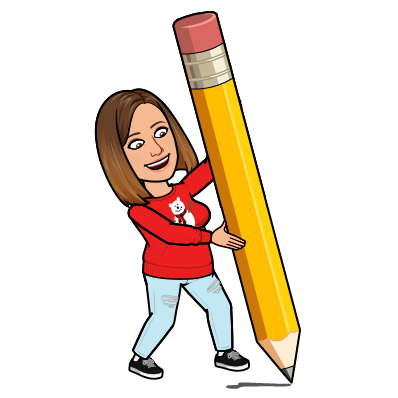 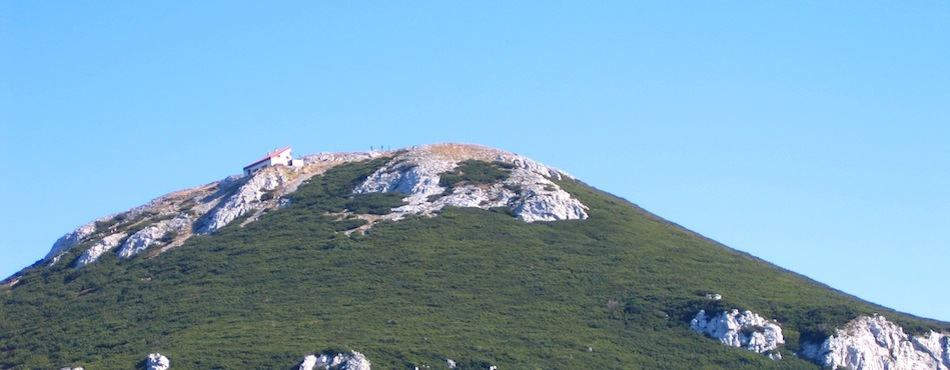 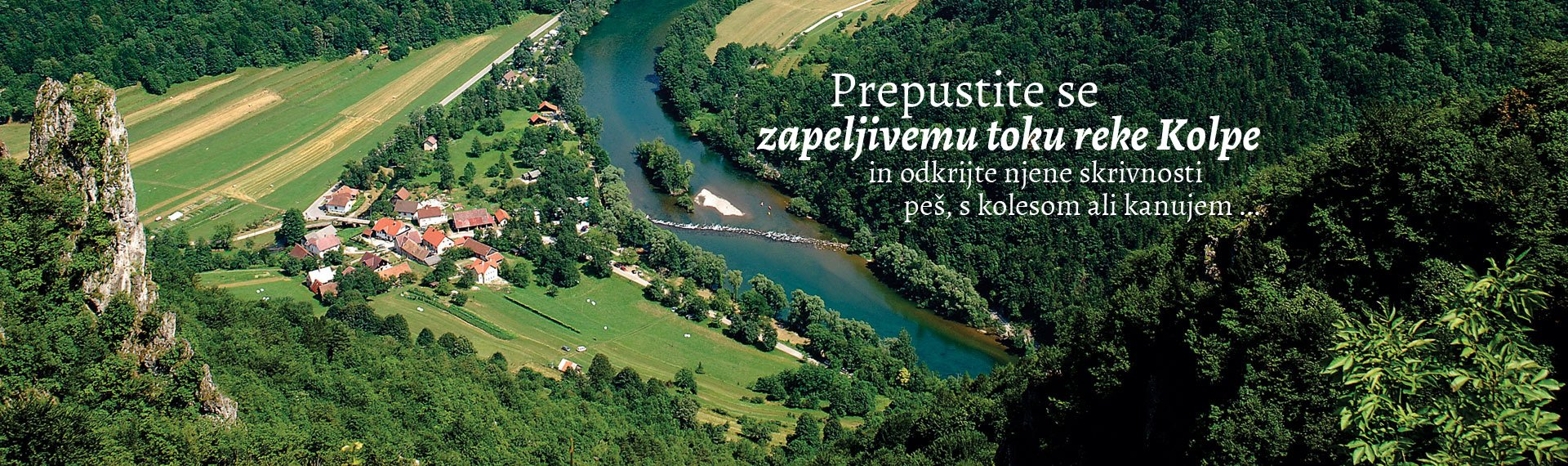 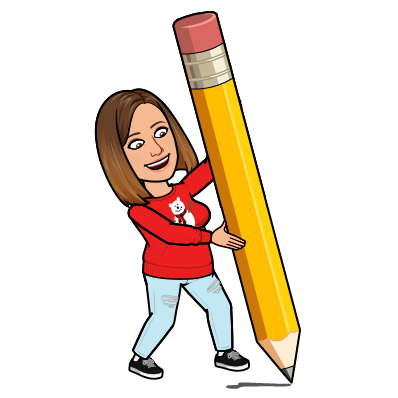 KAMNINA: APNENEC
Dopolni – pomagaj si z učbenikom str. 51.
Kraška tla so ________________ (katera kamnina). 
________________, ki se v zraku navzame ________________________, postane kisla in topi ______________. 
Nastajajo razpoke, ki se sčasoma širijo in v tla odteka vedno več vode.
ZNAČILNOSTI KRAŠKEGA SVETA:
KRAŠKE REKE PONIKALNICE
PLANOTE IN PODOLJA
DINARSKA SMER (SZ-JV)
Veliko GOZDOV
- ODSOTNOST POVRŠINSKIH VODA        (voda je v podzemlju)
- APNENEC – kamnina, ki se raztaplja
- KRAŠKI POJAVI (kraške jame, kapniki, brezna…)
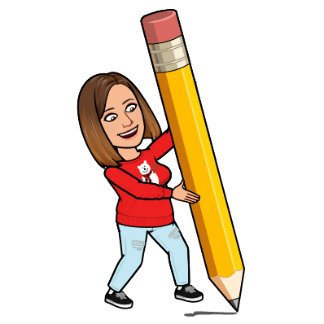 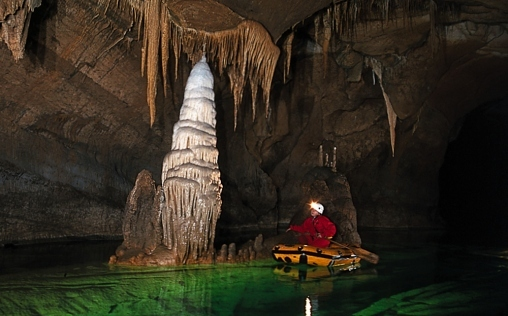